Our 5 Senses Week 5
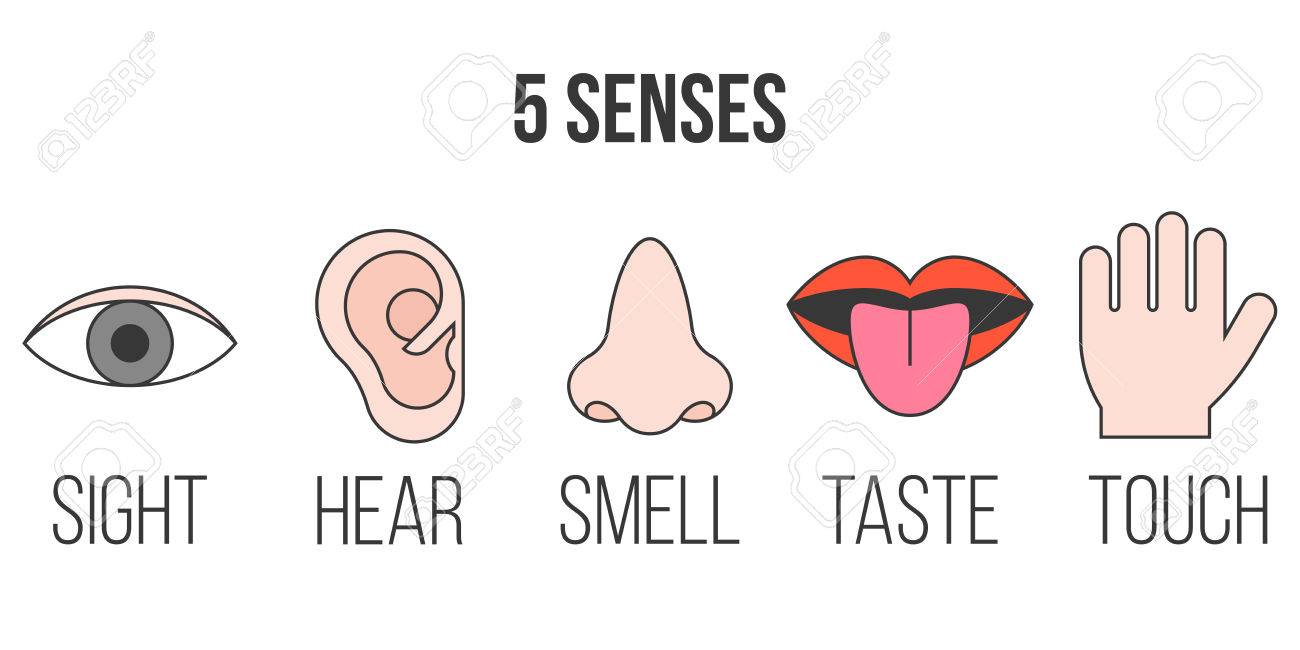 P1/2 Super Science
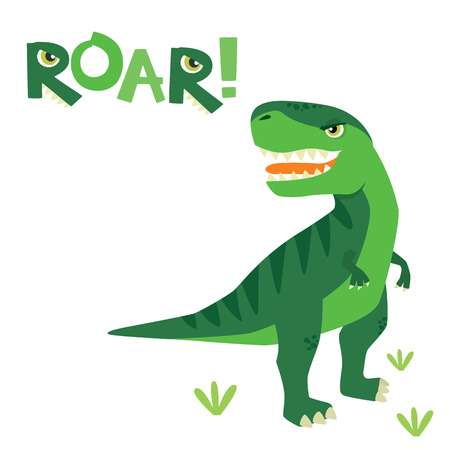 BBC Teach - Using our sense of touch.
https://thedadlab.com
BBc Bitesize How does touch work?